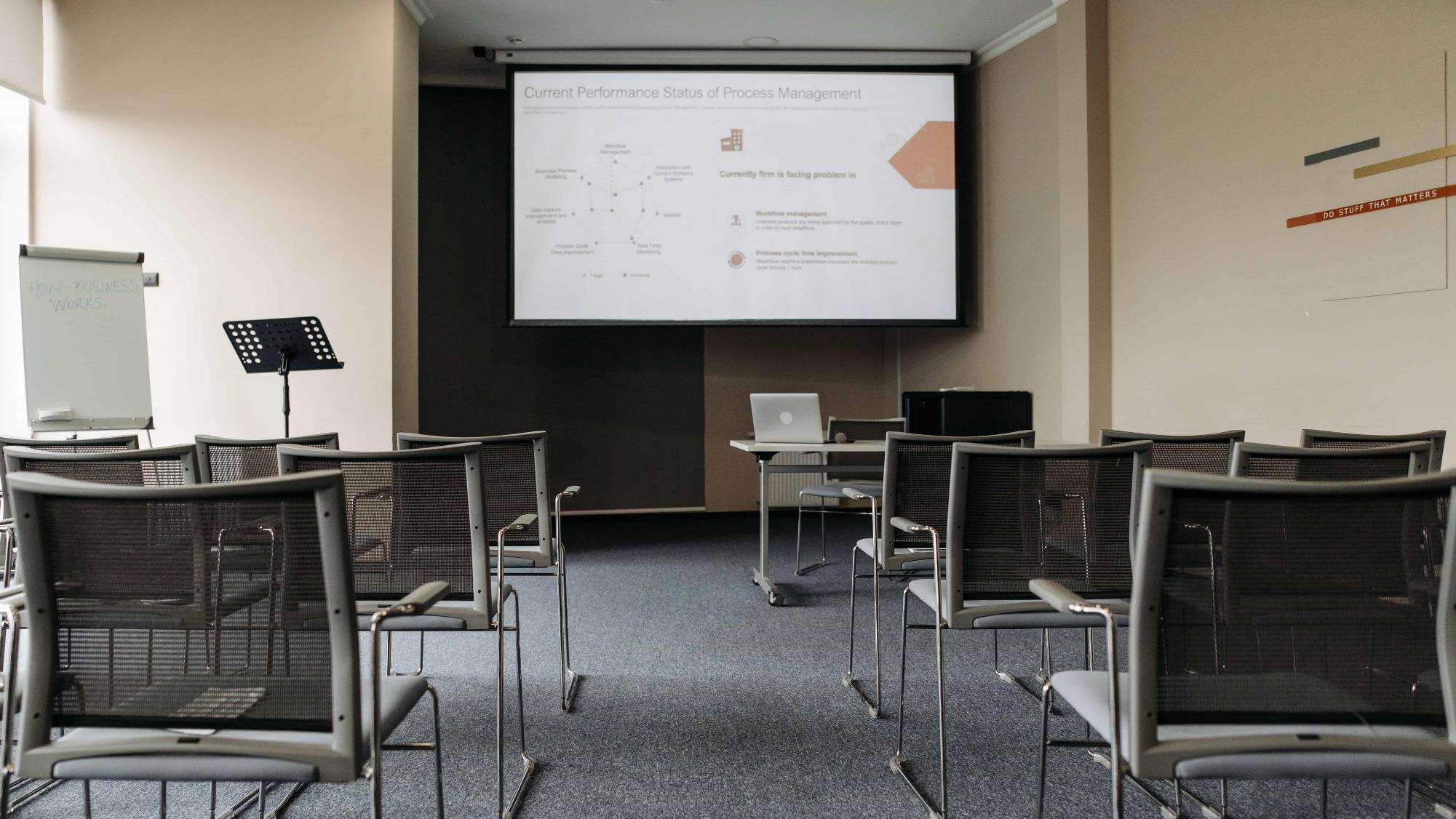 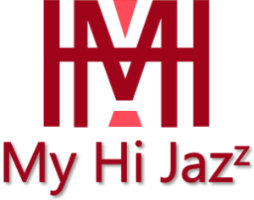 Exercises on Improving the Readability of Presentation Slides
Dr Muhammad Hijazy
[Speaker Notes: https://www.myhijazz.com/]
Disclaimer
This file contains texts that were copied/pasted from random blogs and websites.
As the exercises in the file focus on the slide design and text formatting; the texts were not included for their information value, but as materials to demonstrate the slide design and text formatting techniques on.
Therefore, the sources, from which the texts were taken, were not cited and the original texts were not paraphrased.
However, links to the sources were provided in the slides’ notes section.
Exercise 1
Improve the readability of the next slide
Here are some of the specific reasons why English learners are encouraged to read in English:
The constant repetition of words and patterns in reading helps you learn and remember vocabulary and grammar structures. Reading helps you become familiar with the rhythm of English. Unlike conversation, reading is something you can do on your own. Good reading skills can improve your other language skills. You need to learn to read before you can write. Reading is the best way to learn and remember the proper spelling of words. Listening as you read aloud can help you improve your pronunciation skills
[Speaker Notes: Source text: https://languageadvisor.net/reading-shelf-1-student-book-with-audio/]
Why should English learners read in English?
The constant repetition of words and patterns in reading helps you learn and remember vocabulary and grammar structures.
Reading helps you become familiar with the rhythm of English.
Unlike conversation, reading is something you can do on your own.
Why should English learners read in English? (cont.)
Good reading skills can improve your other language skills. You need to learn to read before you can write.
Reading is the best way to learn and remember the proper spelling of words.
Listening as you read aloud can help you improve your pronunciation skills.
Exercise 2
Improve the readability of the next slide
Ways to Overcome Procrastination
Get out your calendar.
Be realistic.
Get a partner.
Optimise your environment.
Reward good behaviour.
Drop the perfectionism.
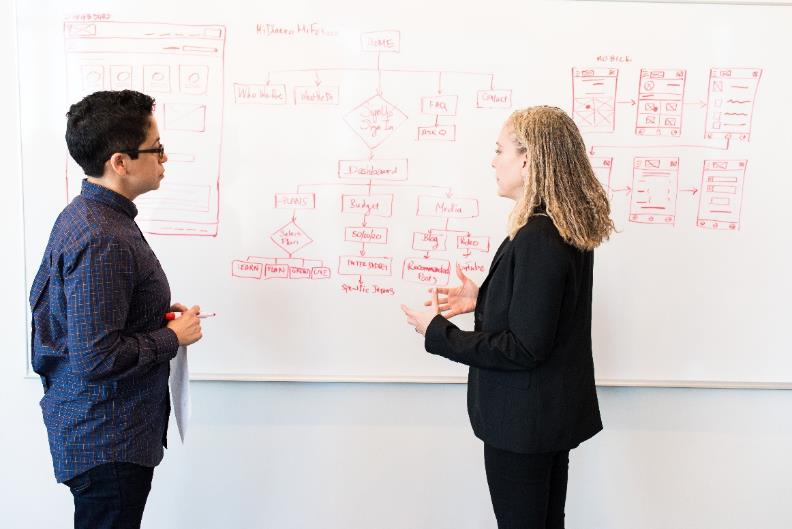 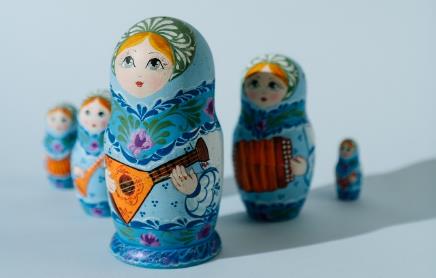 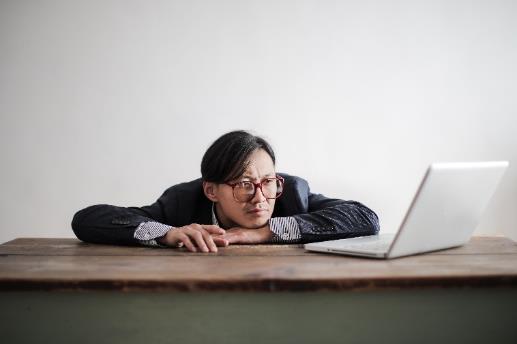 [Speaker Notes: Source text: https://www.psychologytoday.com/gb/blog/better-perfect/201703/11-ways-overcome-procrastination]
Ways to Overcome Procrastination
Get out your calendar.
Be realistic.
Get a partner.
Optimise your environment.
Reward good behaviour.
Drop the perfectionism.
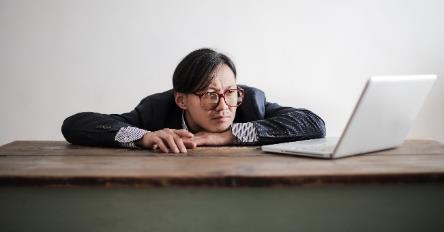 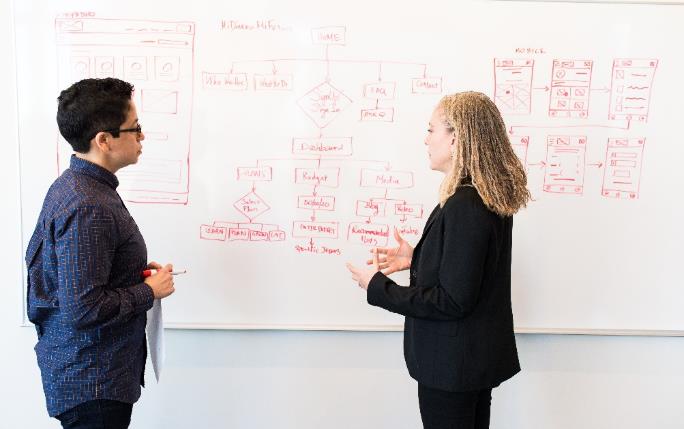 Exercise 3
Improve the readability of the next slide
Techniques to improve time management:
Start your tasks early.
Set limits for what you’ll say yes to.
Give yourself breaks.
Prioritise your tasks.
Schedule your tasks and deadlines.
Organise your workplace.
Learn your patterns of productivity.
Use technology to help keep you accountable.
Focus on one task at a time.
Reinforce your good habits.
[Speaker Notes: Source text: https://www.indeed.com/career-advice/career-development/improve-time-management-skills]
Techniques to improve time management
Start your tasks early.
Set limits for what you’ll   say yes to.
Give yourself breaks.
Prioritise your tasks.
Schedule your tasks and deadlines.
Organise your workplace.
Learn your patterns of productivity.
Use technology to help keep you accountable.
Focus on one task at a time.
Reinforce your good habits.
Exercise 4
Improve the readability of the next slide
Reading Strategies
Think about where you focus best on your reading. This may be at home or in a calm place away from distractions, such as the Library.
Adapt your reading speed according to the text and the purpose of your reading. How fast you should go will depend on what you already know about the subject, how difficult the text is, and how thoroughly you need to understand it.
You cannot read intensively for hours. Divide up reading time into several sessions rather than a single long one. But if sessions are too short, you will not have time to get properly into the frame of thinking required. Observe and improve your own habits.
[Speaker Notes: Source text: https://www.sussex.ac.uk/skillshub/?id=276]
Reading Strategies
Think about where you focus best on your reading.
Adapt your reading speed according to the text and the purpose of your reading.
You cannot read intensively for hours. Divide up reading time into several sessions rather than a single long one.
Exercise 5
Improve the readability of the next slide
In this presentation, we will discuss:
01
The definition of teamwork skills.
What teamwork skills are essential to the workplace.
02
How to list good teamwork skills on a resume.
03
04
Examples of teamwork skills.
05
How to improve your teamwork skills.
CONTENTS
The definition of teamwork skills.
What teamwork skills are essential to the workplace.
How to list good teamwork skills on a resume.
Examples of teamwork skills.
How to improve your teamwork skills.
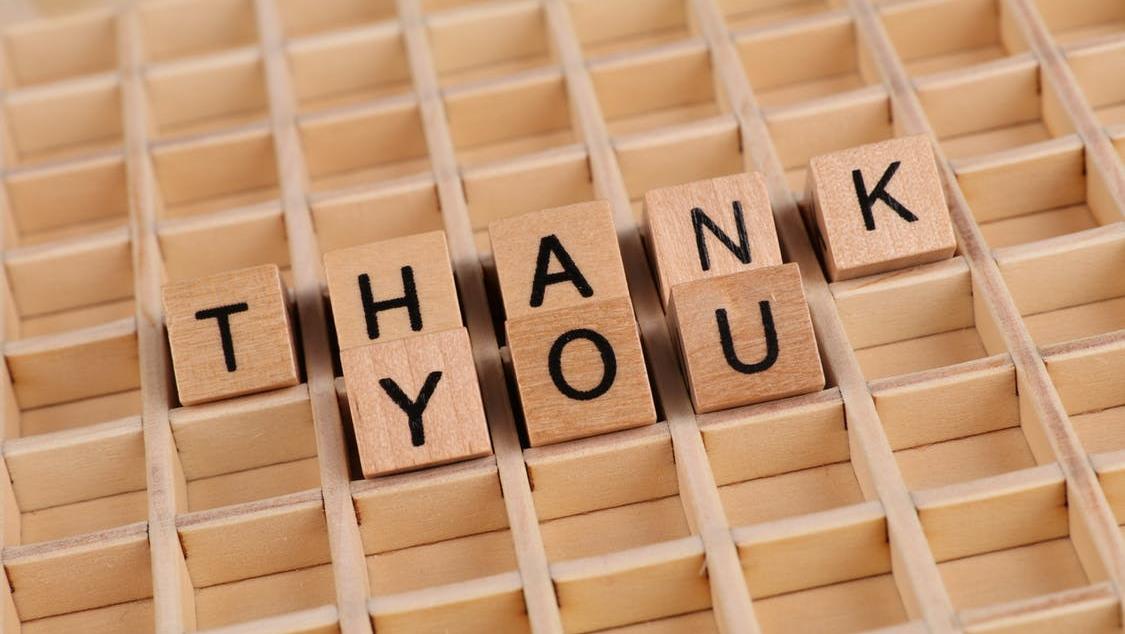